Как спасти нашу реку?
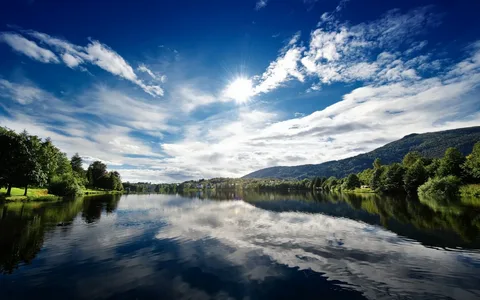 Подготовила:
Абанина Даша
Старшая группа №8
Детский сад №11
Воспитатель 
Пескова А.В.
Обитатели рек
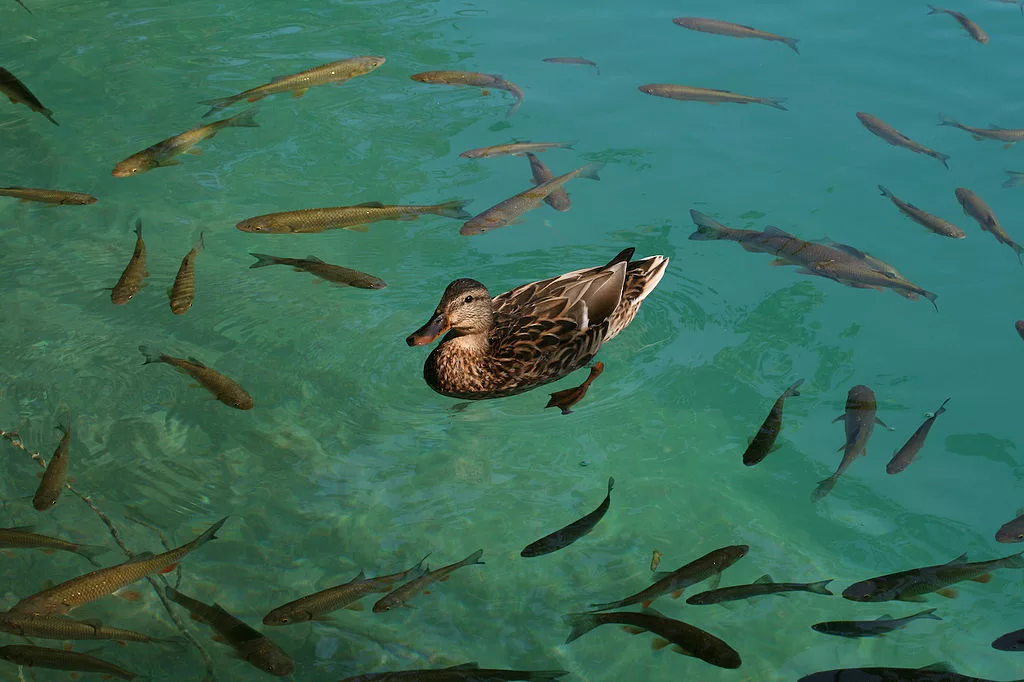 Загрязнение берега реки
Заводы – зло для реки!
Спасём реку вместе!